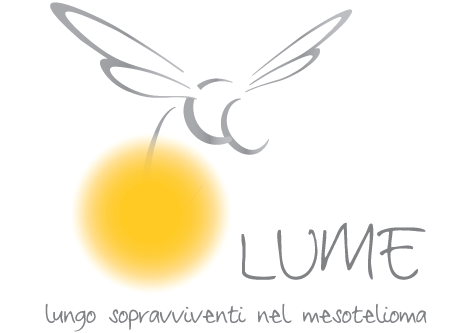 Il nostro campione
2,475 casi di MPM 
70% Maschi e 30% Femmine
Età media 68 anni

70% mesotelioma epitelioide
12% mesotelioma, NAS
10% mesotelioma bifasico
7% mesotelioma sarcomatoide
Stadio: definizione
Localizzato: T1/T2, N0/N1, M0 

Localmente avanzato: T3, N0/N1/N2, M0 o T1/T2, N2,M0, T1-T3, N+

Avanzato: T4, qualsiasi N; qualsiasi T con N3; M1

Informazione non disponibile

Assunzione: Mx=M0
Stadio
Missing per registro
Possiamo utilizzare pT e pN?
Missing per registro
Chi sono i missing?
Sopravvivenza casi stadio missing
Anni
Sopravvivenza per stadio
Anni
Stadio per età
Stadio per sesso
Stadio per regione
[Speaker Notes: Trento storia a se, pochi casi e mediamente più giovani. In tutte le altre regioni stadio localizzato quello più frequente. Le regioni con stadio avanzato più elevato sono anche quelle con età media leggermente superiore]
Età media per regione
Stadio alla diagnosi
Circa metà arriva alla diagnosi con stadio localizzato
64% con tumore potenzialmente resecabile
No differenze di stadio per età e sesso

Differenze tra regioni (possibili motivazioni?)
Difficoltà accesso a diagnosi?
Trattamento
Solo chirurgia (EPP o P/D o P): intervento chirurgico entro 5 mesi dalla diagnosi
Solo chemioterapia: chemioterapia iniziata entro 5 mesi dalla diagnosi
Multimodale: intervento EPP entro 5 mesi dalla diagnosi, entro 4 mesi dall’intervento radio e chemio (max 4 mesi l’una dall’altra);  chemio entro 5 mesi dalla diagnosi ed entro 9 mesi dalla chemio intervento e radio
Intervento e chemioterapia
Adiuvante (intervento entro 5 mesi dalla diagnosi, chemio entro 4 mesi dall’intervento)
Neoadiuvante (chemioterapia entro 5 mesi dalla diagnosi, intervento entro 9 mesi dall’inizio della chemioterapia)
Altro
Intervento e radio (intervento entro 5 mesi dalla diagnosi, radio entro 4 mesi dall’intervento)
Chemioterapia/radio (chemio entro 5 mesi dalla diagnosi e radio entro 9 mesi dall’ inizio chemio; radioterapia entro 5 mesi dalla diagnosi e chemio entro 4 mesi dll’a inizio radio)
Intervento PD o P entro 5 mesi dalla diagnosi, entro 4 mesi dall’intervento radio e chemio (max 4 mesi l’una dall’altra);  chemio entro 5 mesi dalla diagnosi ed entro 9 mesi dalla chemio intervento e radio)
P/D o P e radioterapia (intervento entro 5 mesi dalla diagnosi e radio entro 4 mesi dall’intervento)
Solo radioterapia (iniziata entro 5 mesi dalla diagnosi, include quella curativa e quella antalgica)
Nessun trattamento: include anche i casi che non rientrano nelle definizionie di trattamento (N=116 su 831)
Trattamento
Trattamento “altro”
Intervento chirurgico
Chi sono i non trattati?
Età media 74 anni  (> dei trattati)
26% morti entro 3 mesi dalla diagnosi
Trattamento per stadio
Trattamento, stadio ed età
< 75 anni
> 75 anni
Trattamento per regione
[Speaker Notes: Liguria quella con popolazione più anziana quindi forse la popolazione anziana spiega l’alto uso di non trattamento. Ma, Lazia e Campania hanno età media più bassa e tanti no trattamento. La diversa distribuzione di età non sembra spiegare sempre i diversi trattamenti]
Chirurgia vs stadio resecabile per regione
Chemioterapia vs stadio avanzato
[Speaker Notes: Liguria quella con popolazione più anziana quindi forse la popolazione anziana spiega l’alto uso di non trattamento. Ma, Lazia e Campania hanno età media più bassa e tanti no trattamento. La diversa distribuzione di età non sembra spiegare sempre i diversi trattamenti]
Tipo intervento chirurgico per regione
Sopravvivenza per stadio e trattamento
Localizzato
Sopravvivenza per regioni
Trattamento
Principalmente chemioterapia o nessun trattamento 
Basso uso del trattamento multimodale
21% intervento chirurgico da solo o con chemioterapia neoadiuvante o adiuvante 
Trattamenti chirurgici più frequenti nei giovani e negli stadi resecabili

Diverso ricorso all’intervento chirurgico tra regioni (non correlato alla proporzione degli stadi resecabili)
Chemioterapia alta in tutte le regioni (più basso uso in Toscana e Campania)
EPP più frequente rispetto a P/D o P a Padova e nelle Marche
Differenze tra regioni spiegate solo in parte da età e stadio